DynUG.no
Release Wave 1 2020 gjennomgang
AGENDA
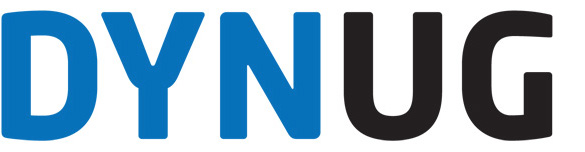 .no
FinanceSupply ChainCommerce
Fredrik Sætre
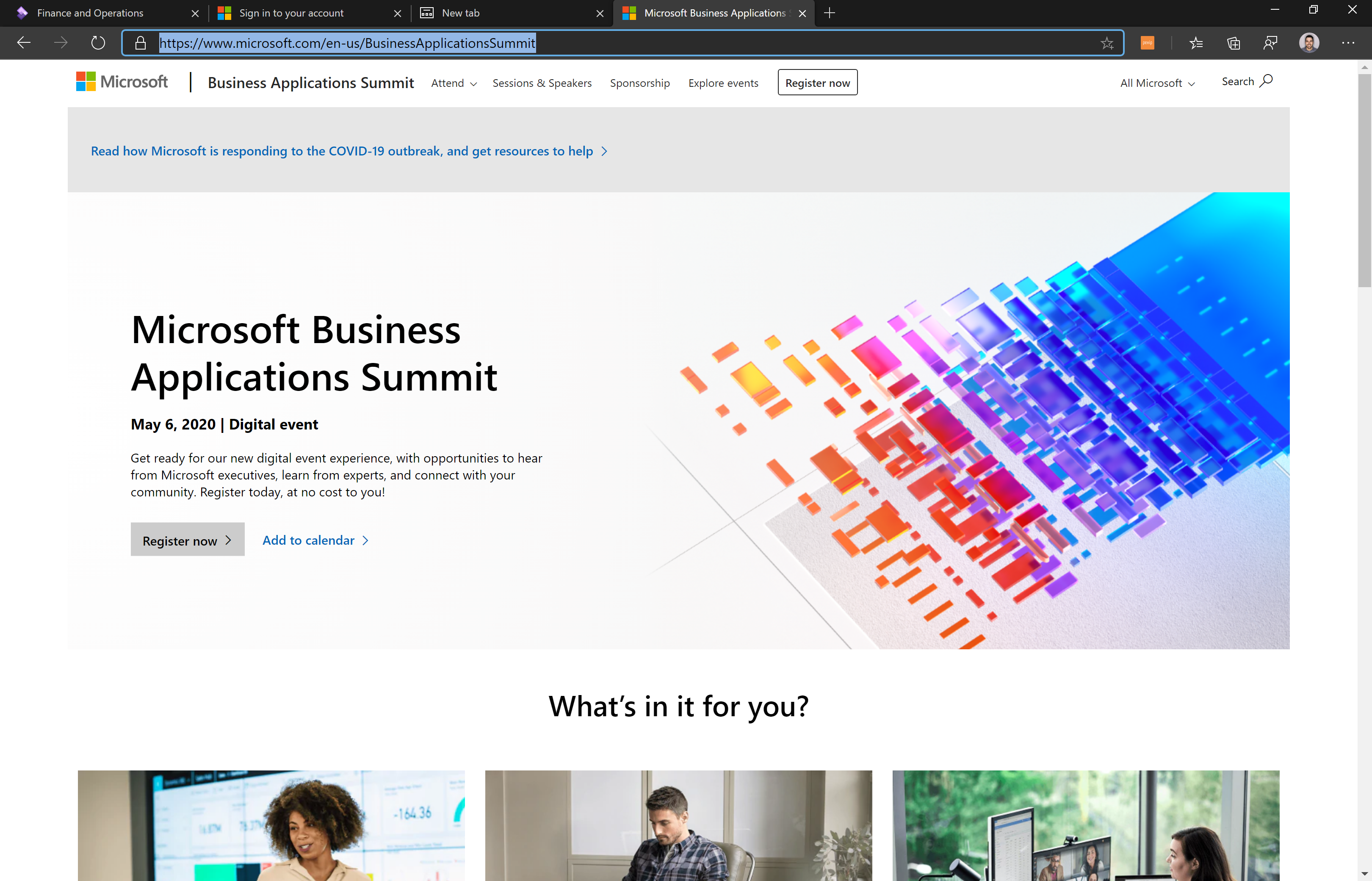 aka.ms/mbas
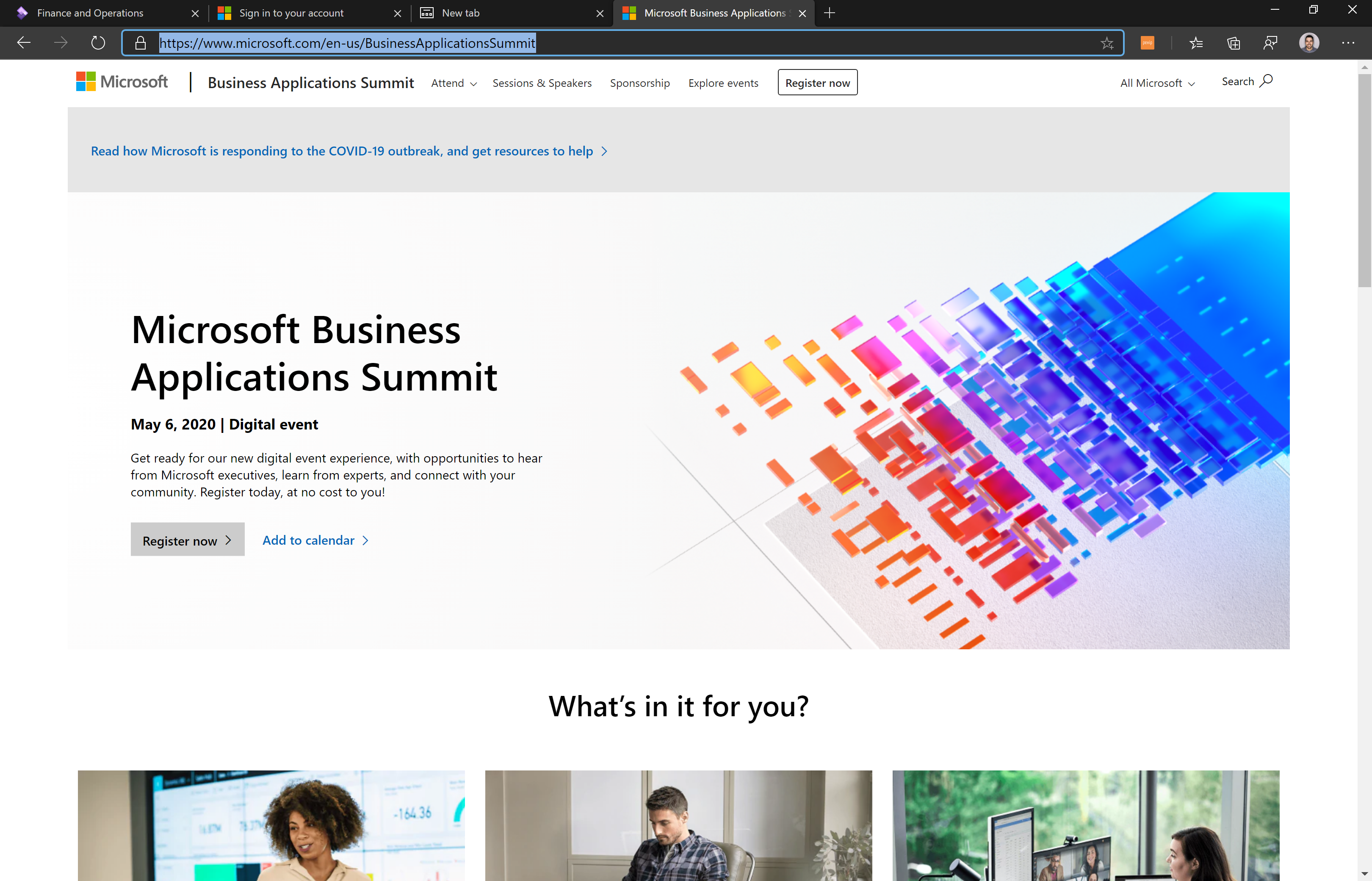 Disclaimer:
Noe av informasjonen er om løsninger som er under utvikling og disse kan bli endret eller utsatt.
Hvordan finne informasjon om nye versjoner?
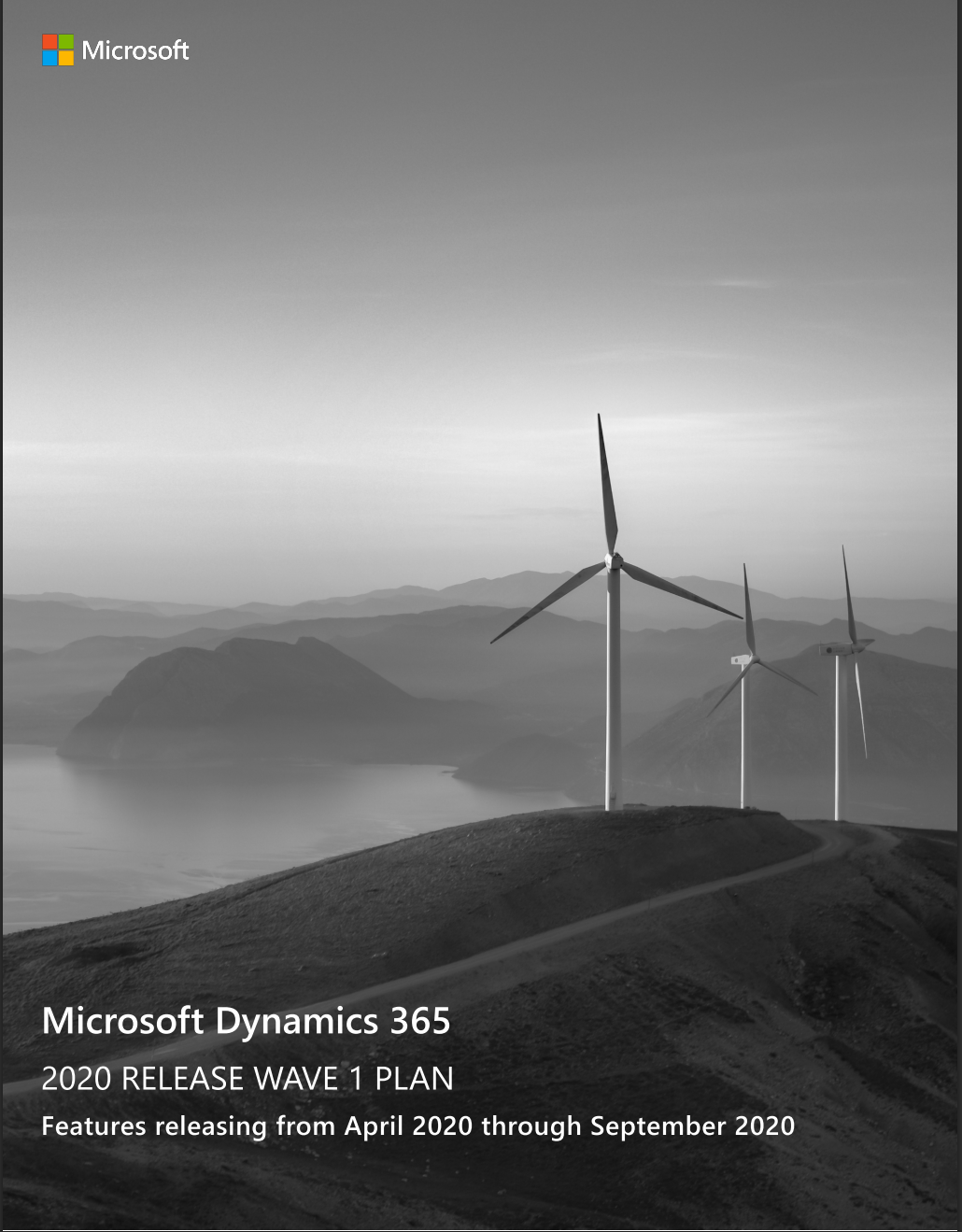 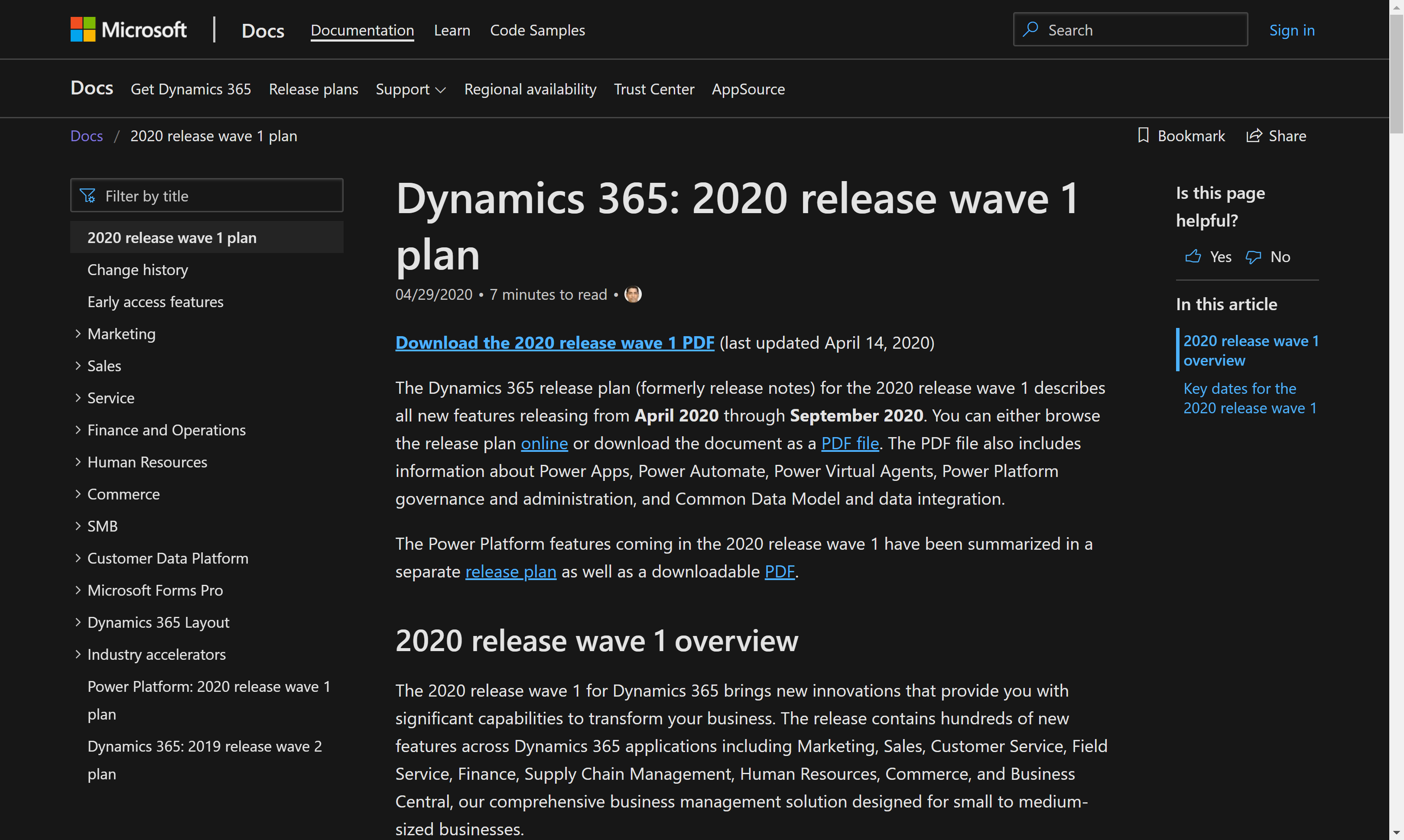 https://docs.microsoft.com/en-us/dynamics365/release-plans/
Finance & Operations plattform oppdateringer
Operativt
DualWrite
Databaseeksport API
Ingen RDP til T2-5
Lisensiering
Brukergrensesnitt
Tredjeparts applikasjoner integrert
Lagrede visninger
Gruppering i tabeller
Foreslåtte felt
Data og prosess
CDS
Azure Data Lake
Instant Flow
Dual Write Architecture – Synchronous & Bi-directional, Near real-time
F&O
CDS
Mappings
Entity
Mappings
Entity
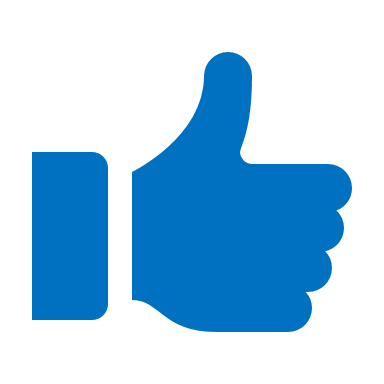 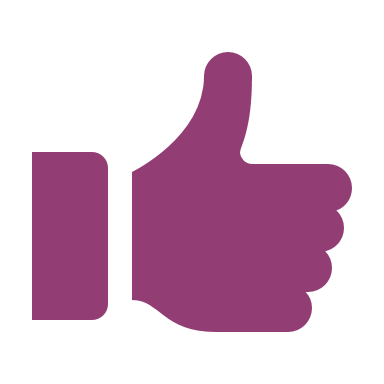 CUD
CUD
Standard & ISV Business logic & validations
Standard & ISV Business logic & validations
Dual Write Handler
Dual Write Plugin
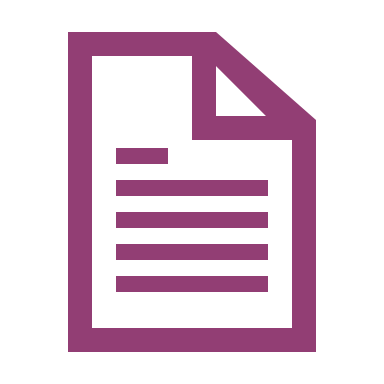 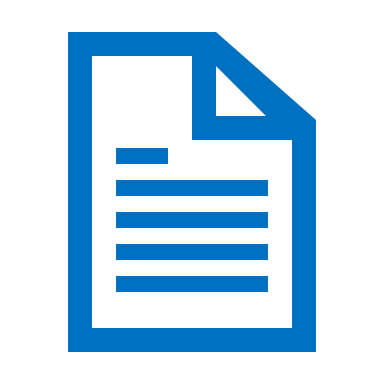 Commit
Commit
Tredjeparts applikasjoner integrert
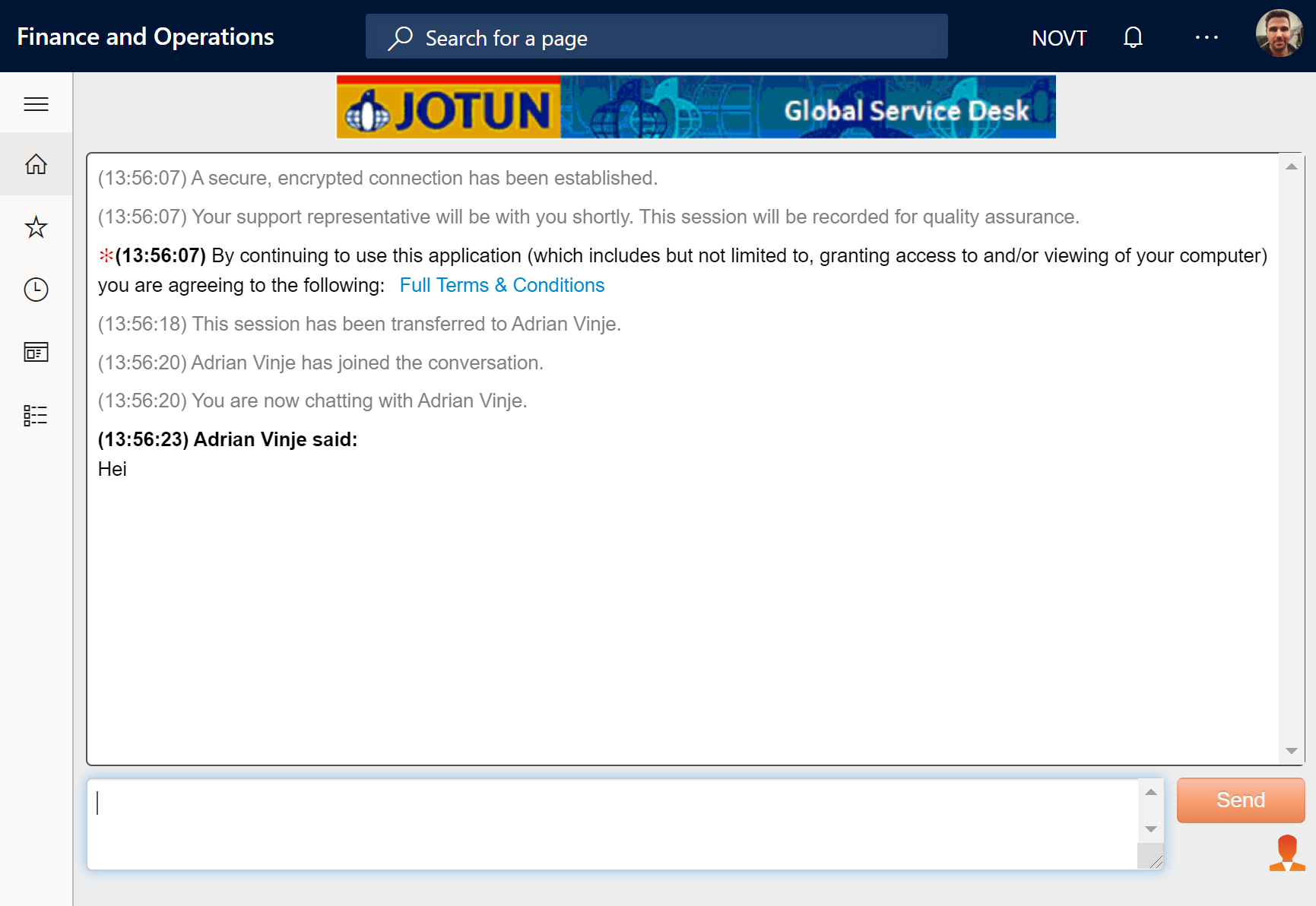 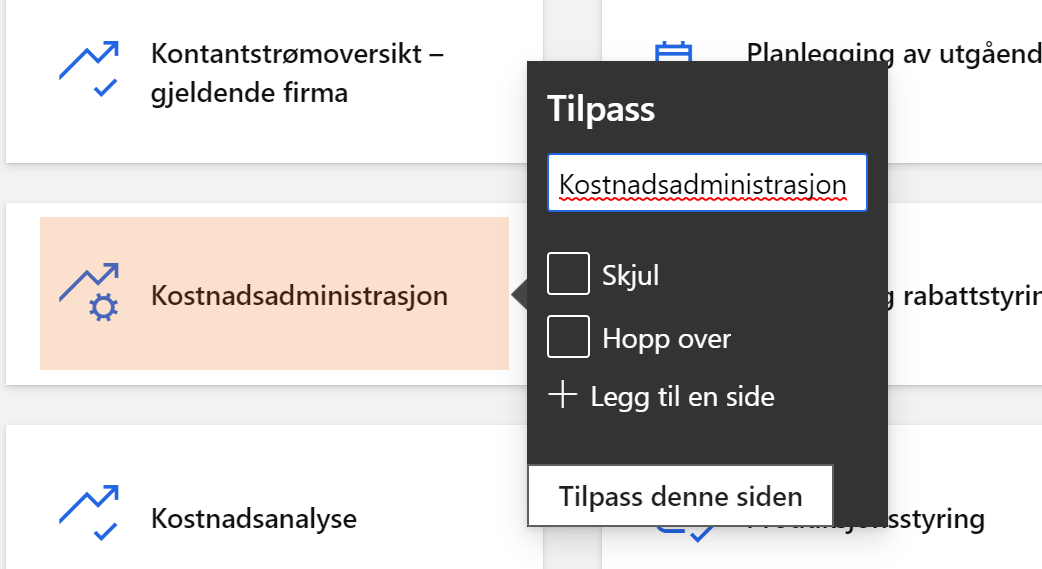 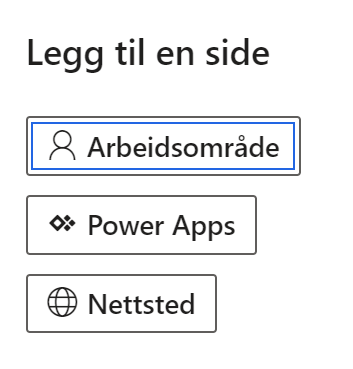 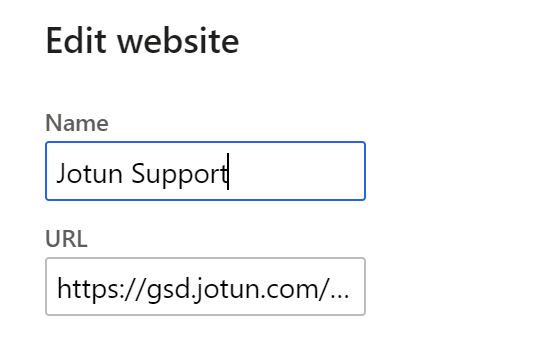 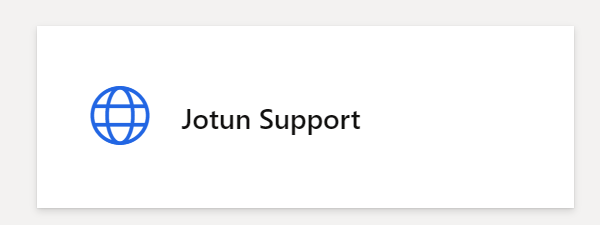 Gruppering i listebilder
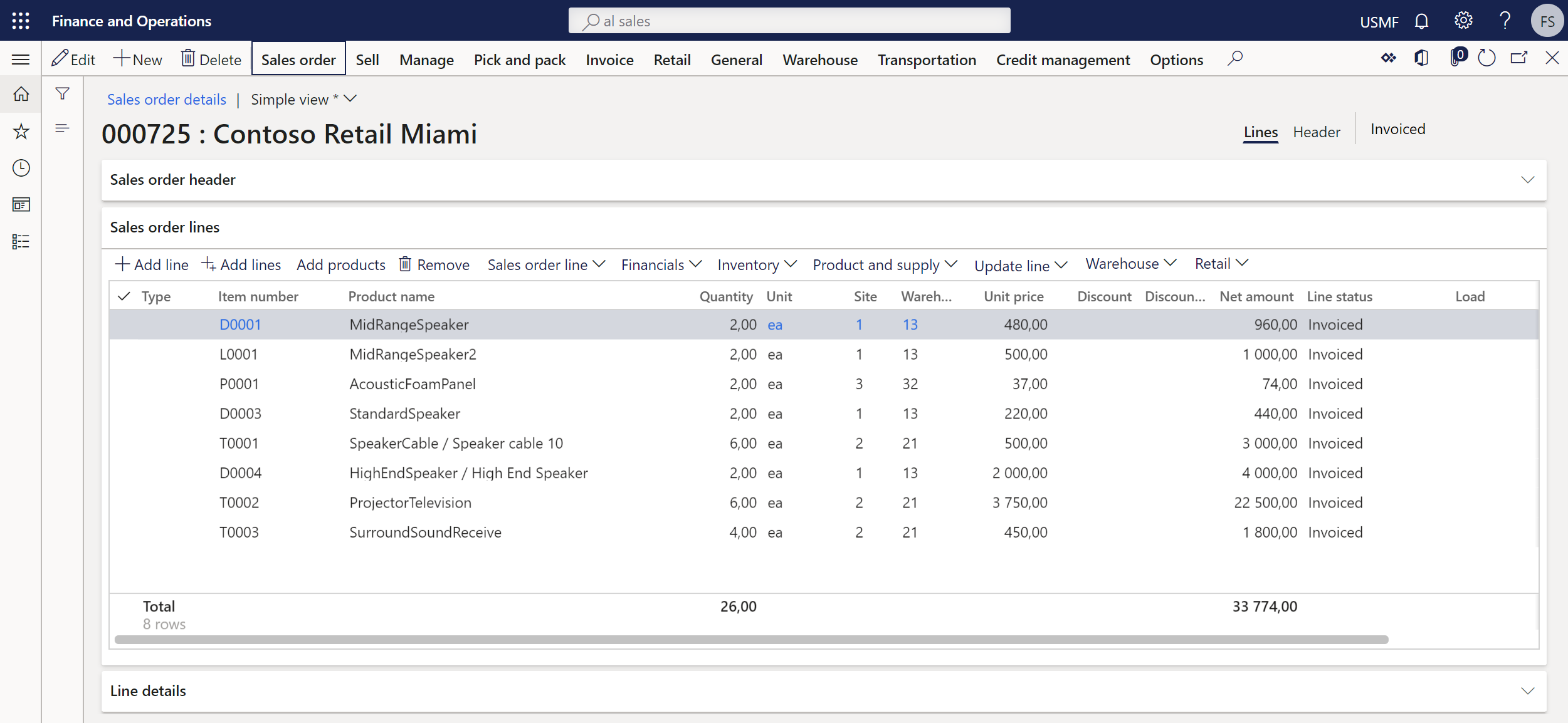 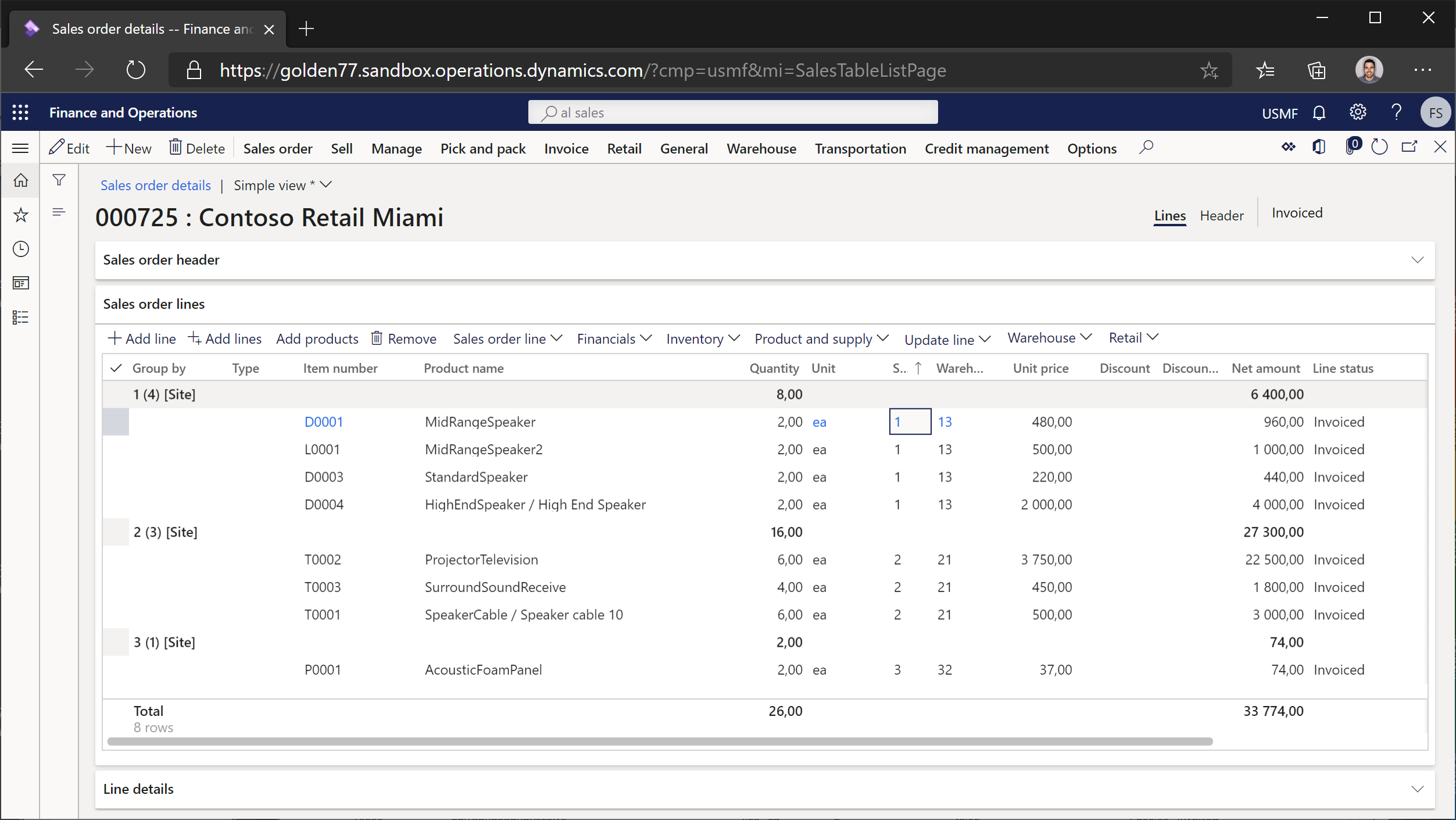 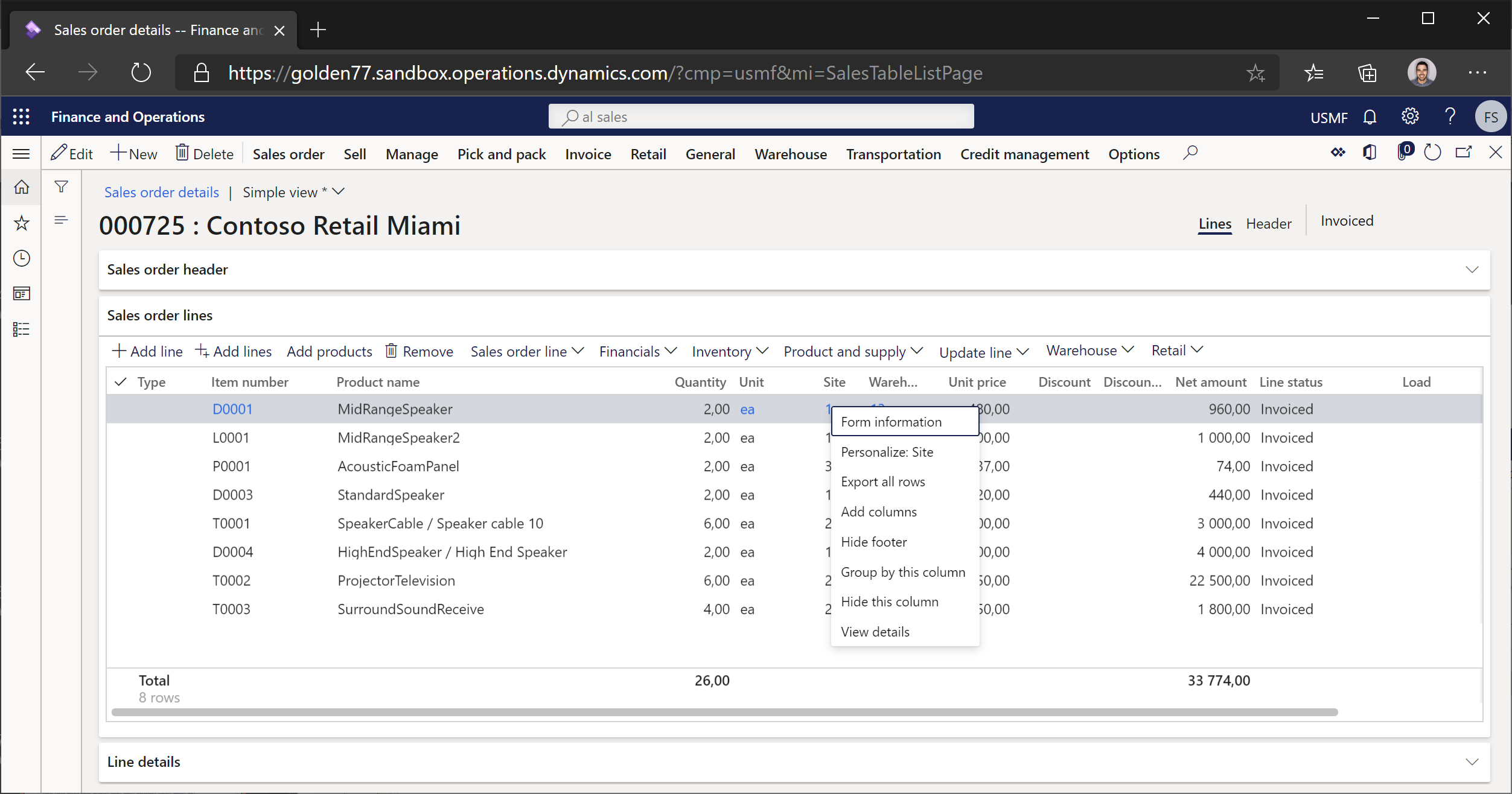 Finance
https://docs.microsoft.com/en-us/dynamics365-release-plan/2020wave1/dynamics365-finance/planned-features
Finance
Kunde og leverandørinfo på bilagslisten
Raskere budsjetter, arbeidsflyt for leverandør faktura og ordretillegg
Kreditthåndtering
Betalingsforslag for leverandører
Automatisk kundeoppfølging
Financial insights
Betalingsprediksjon
Eksterne data for kontantstrømanalyser
Prognoser for bankbalanser
Intelligente budsjettforslag
Treasurer workspace
Credit Management Customer Setups - Før
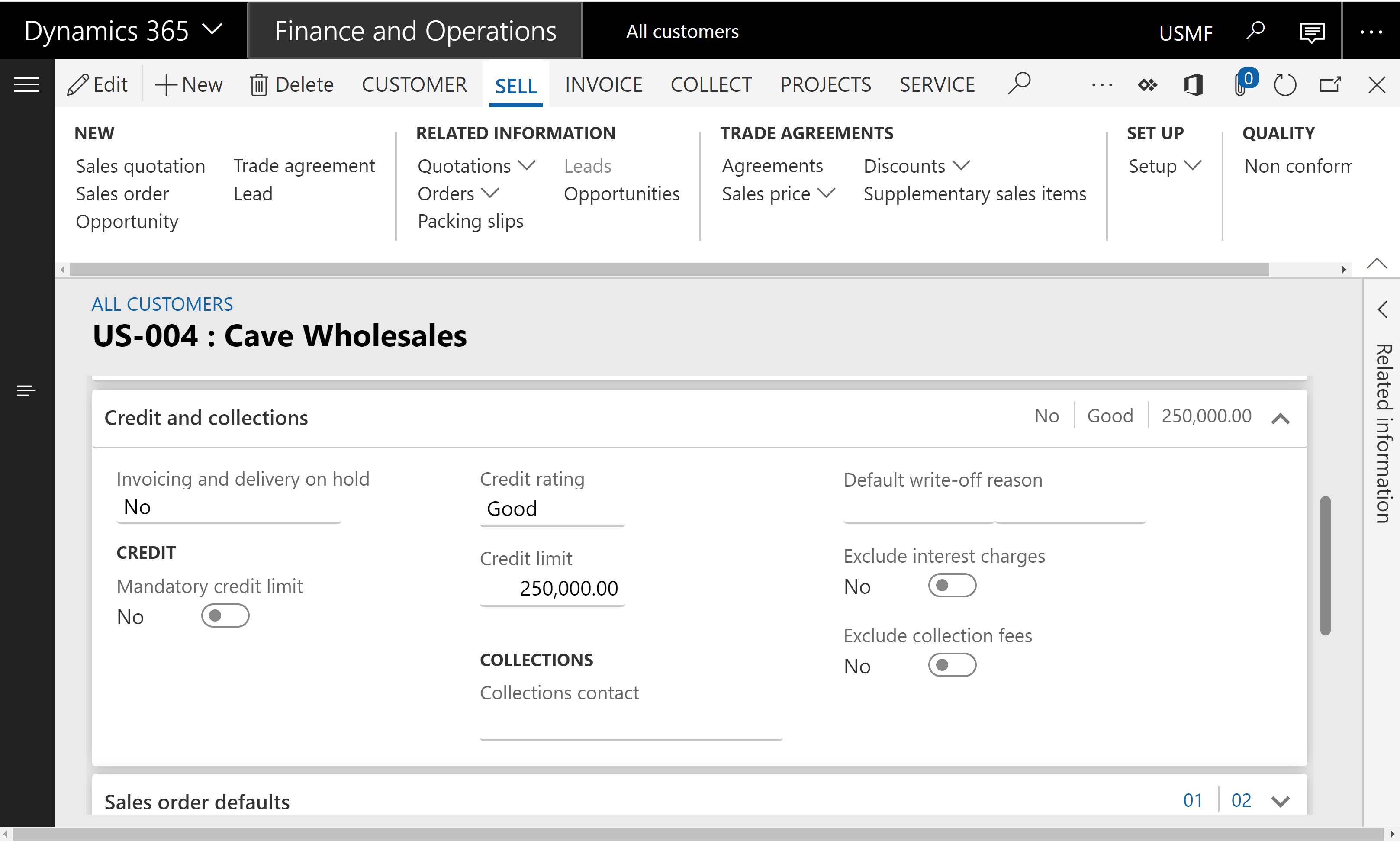 Credit Management Customer Setups - Etter
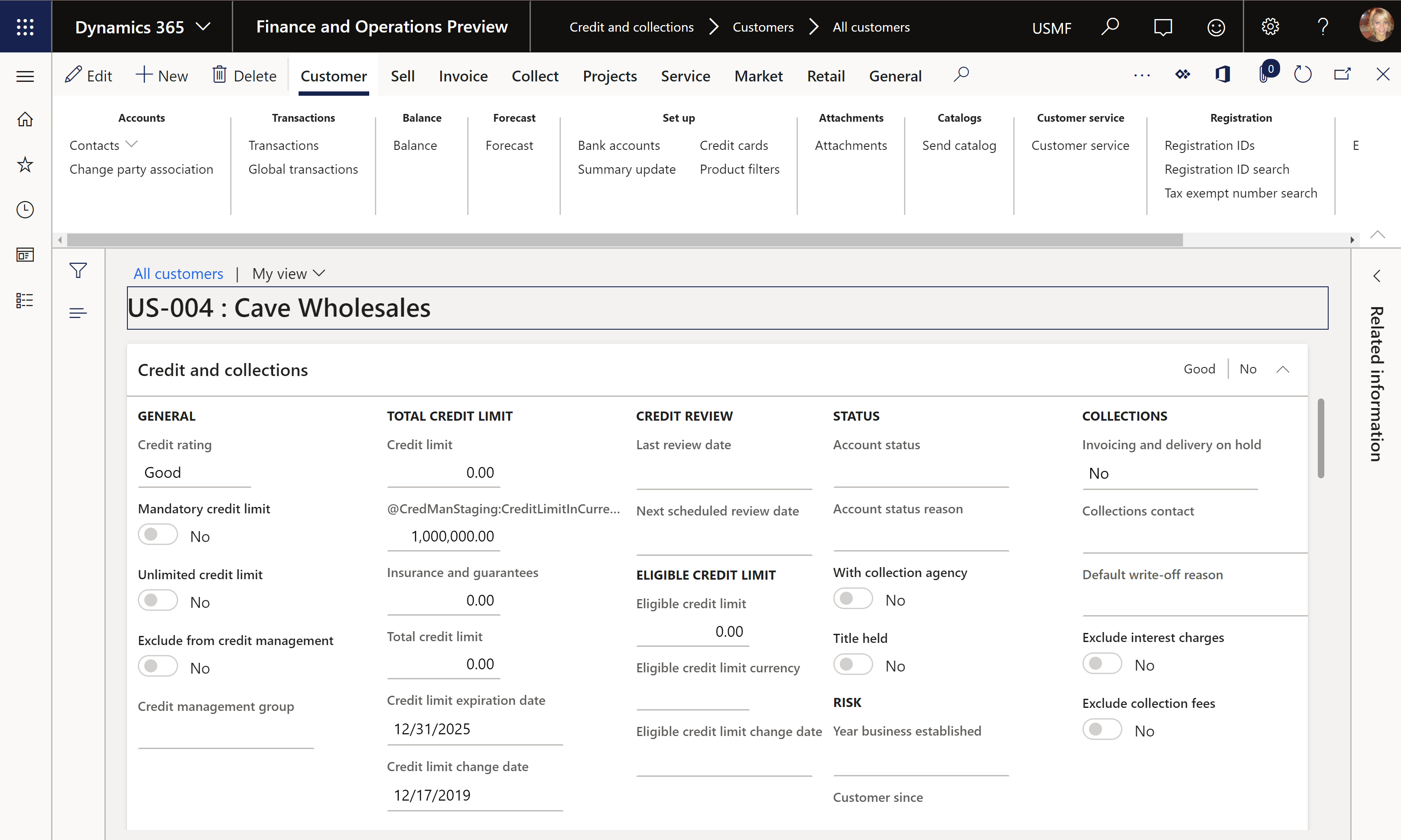 Enhanced Enterprise Credit Management Functionality
Betalingsprediksjon
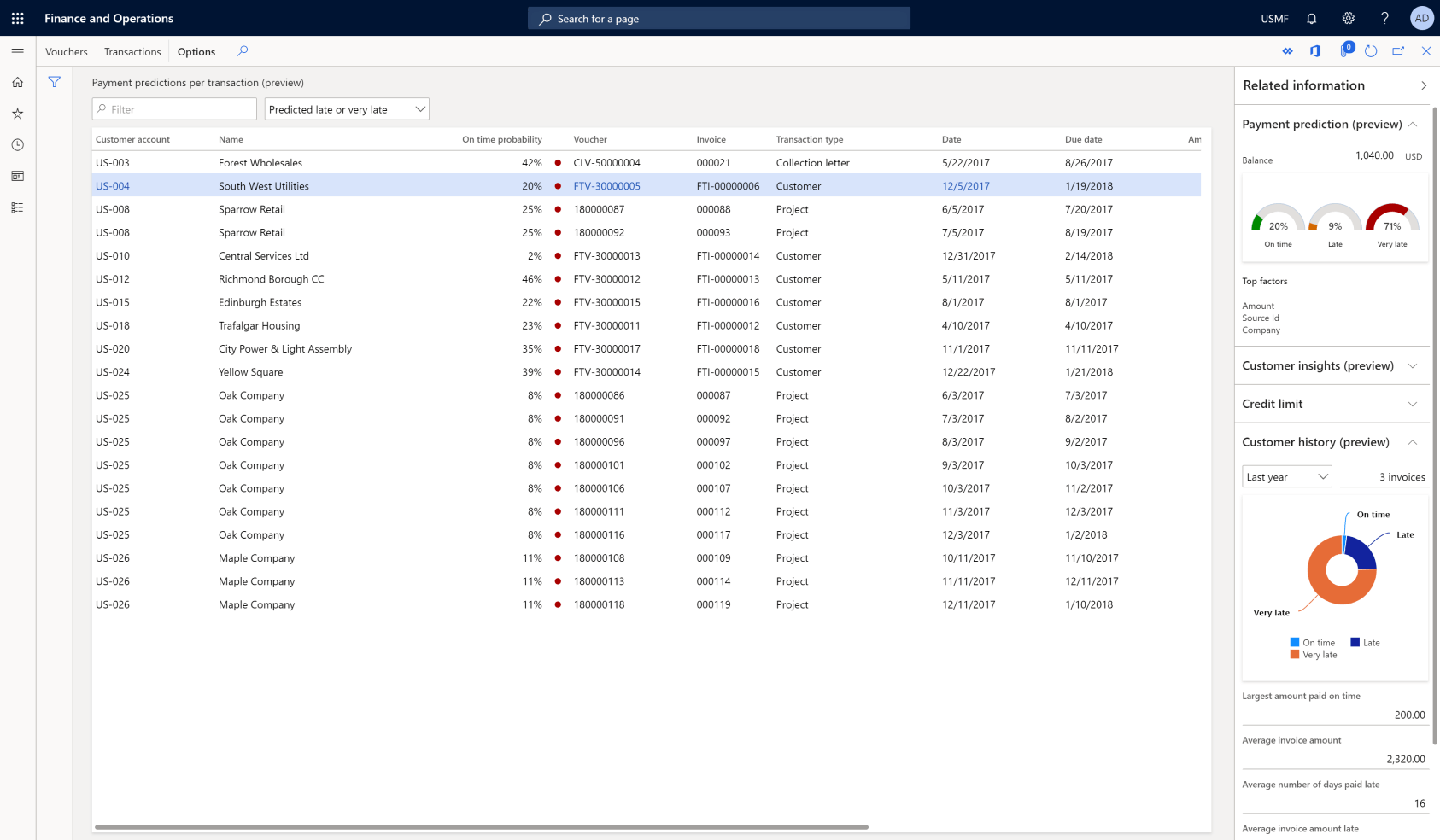 Supply Chain Management
https://docs.microsoft.com/en-us/dynamics365-release-plan/2020wave1/dynamics365-supply-chain-management/planned-features
Supply Chain Management
Aktiva behandling
Bedre knytning til Produksjon, Prosjekt, Anleggsmidler og Field service
Visuell planlegging
Guides
Inventory on-hand service
Produksjon
IoT Intelligence insights
Forbedringer på produksjonsterminaler
Data entiteter for produksjon

Trade & Source
Ytelsesforbedringer på Innkjøp og Salg
Håndtering av farlig gods
Forbedringer på innkjøpsbehandling/ekstern katalog
Leveringsdato med ledetid for innkjøpsordre
Lagerstyring
Masseutrulling av WHS terminaler
Prosessforbedringer for avansert lagerstyring
Catch weight forbedringer
Visuell planlegging
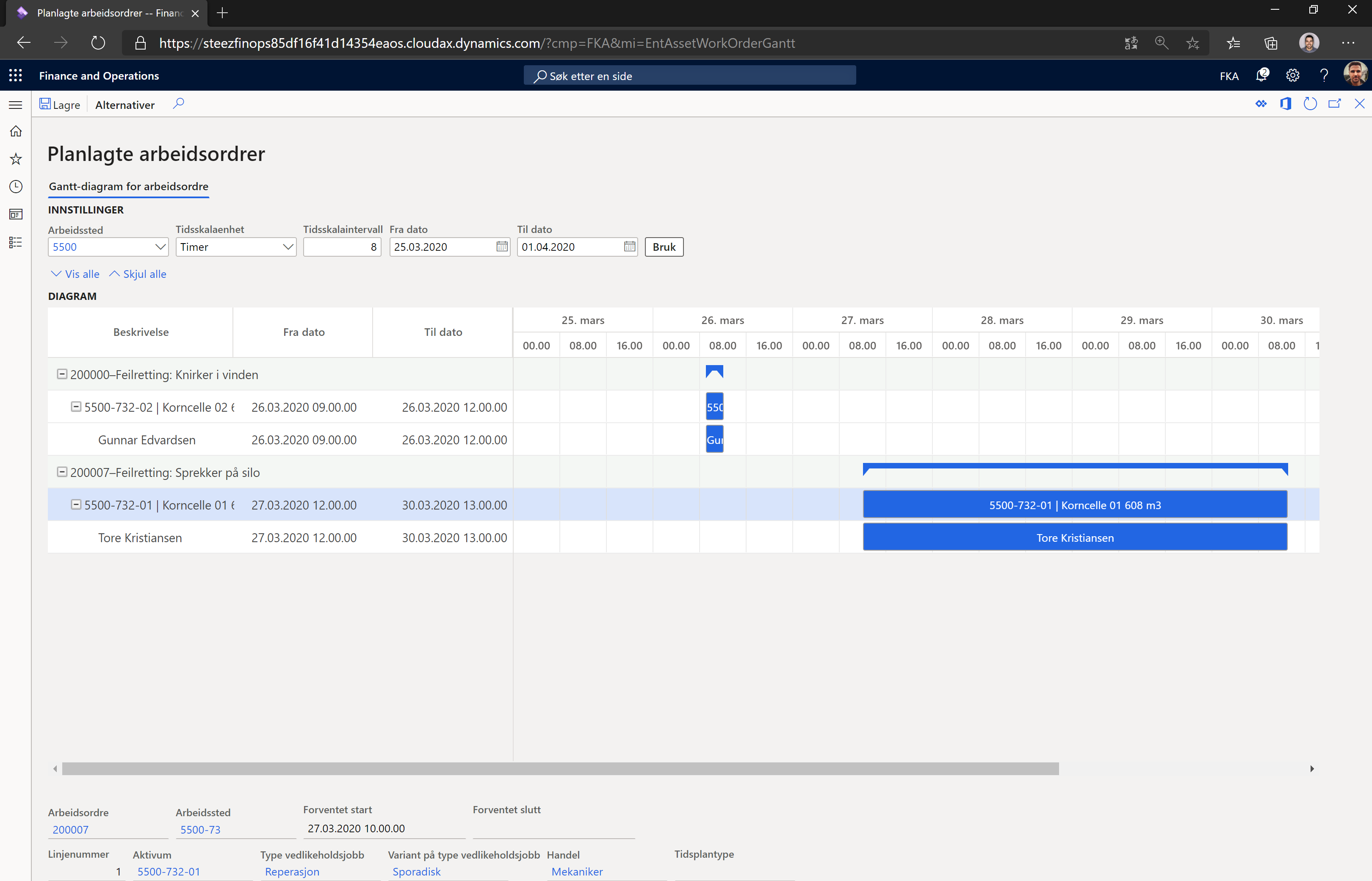 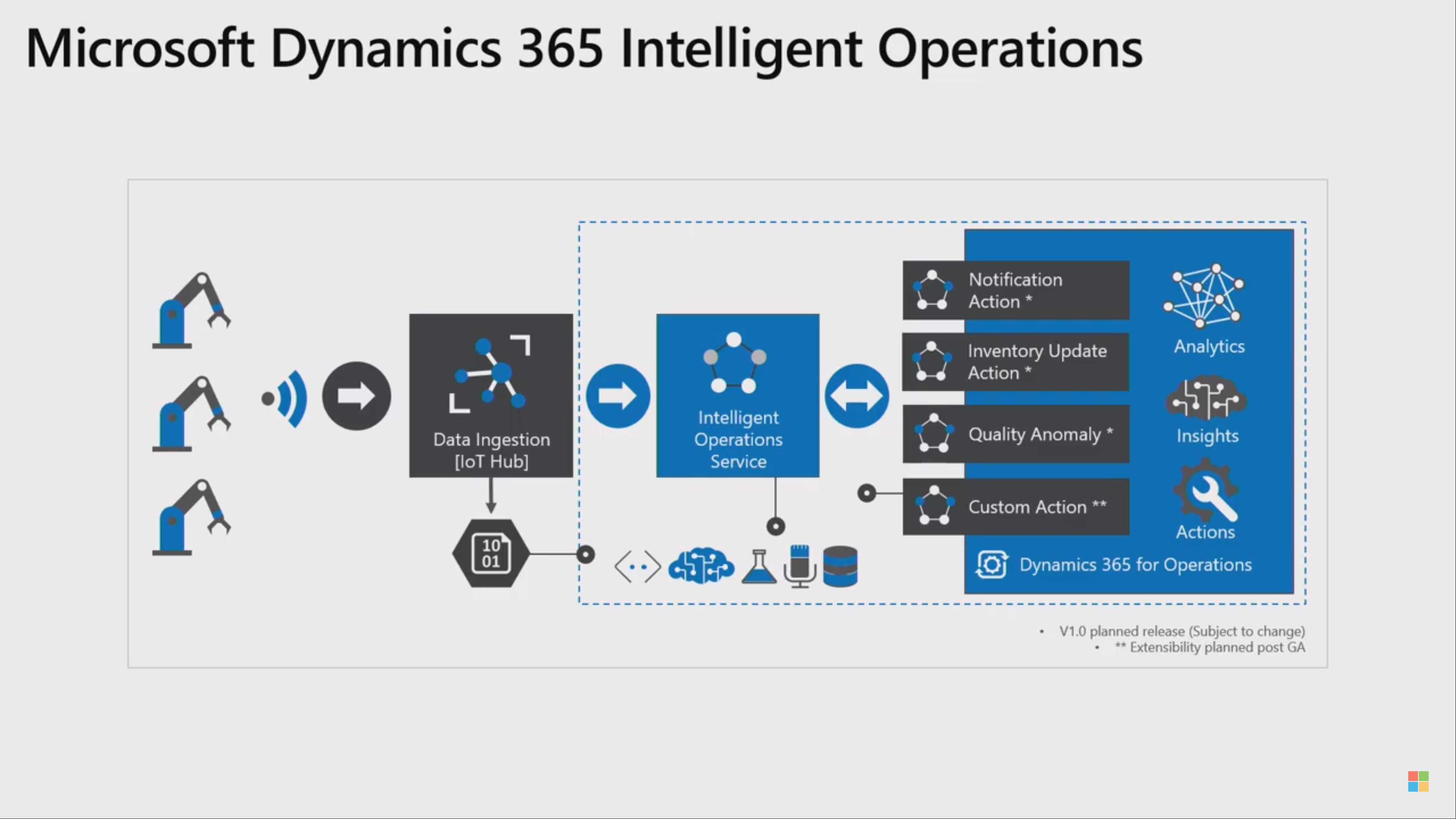 Commerce
https://docs.microsoft.com/en-us/dynamics365-release-plan/2020wave1/dynamics365-commerce/planned-features
Commerce
Forbedringer på e-handel
Forbedringer på POS og distribuerte datamodeller
Komponenttesting for POS
AI drevet Produktforslag
Oppgavehåndtering
Forbedret returhåndtering
Garantihåndtering ved salg
Svindelbeskyttelse
Fraud protection
Account protection
Loss prevention
Komponenttesting for POS
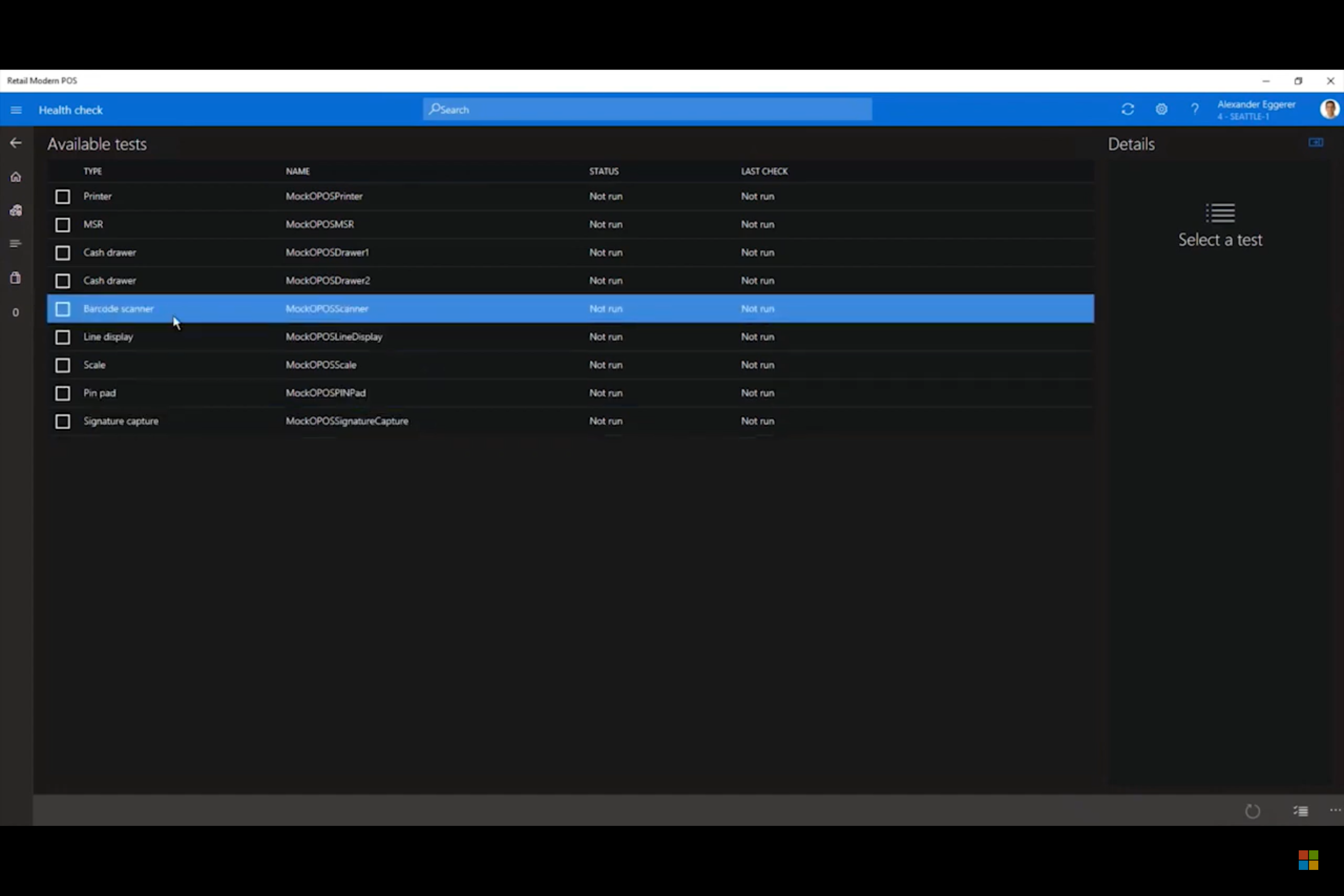 Forbedret returhåndtering
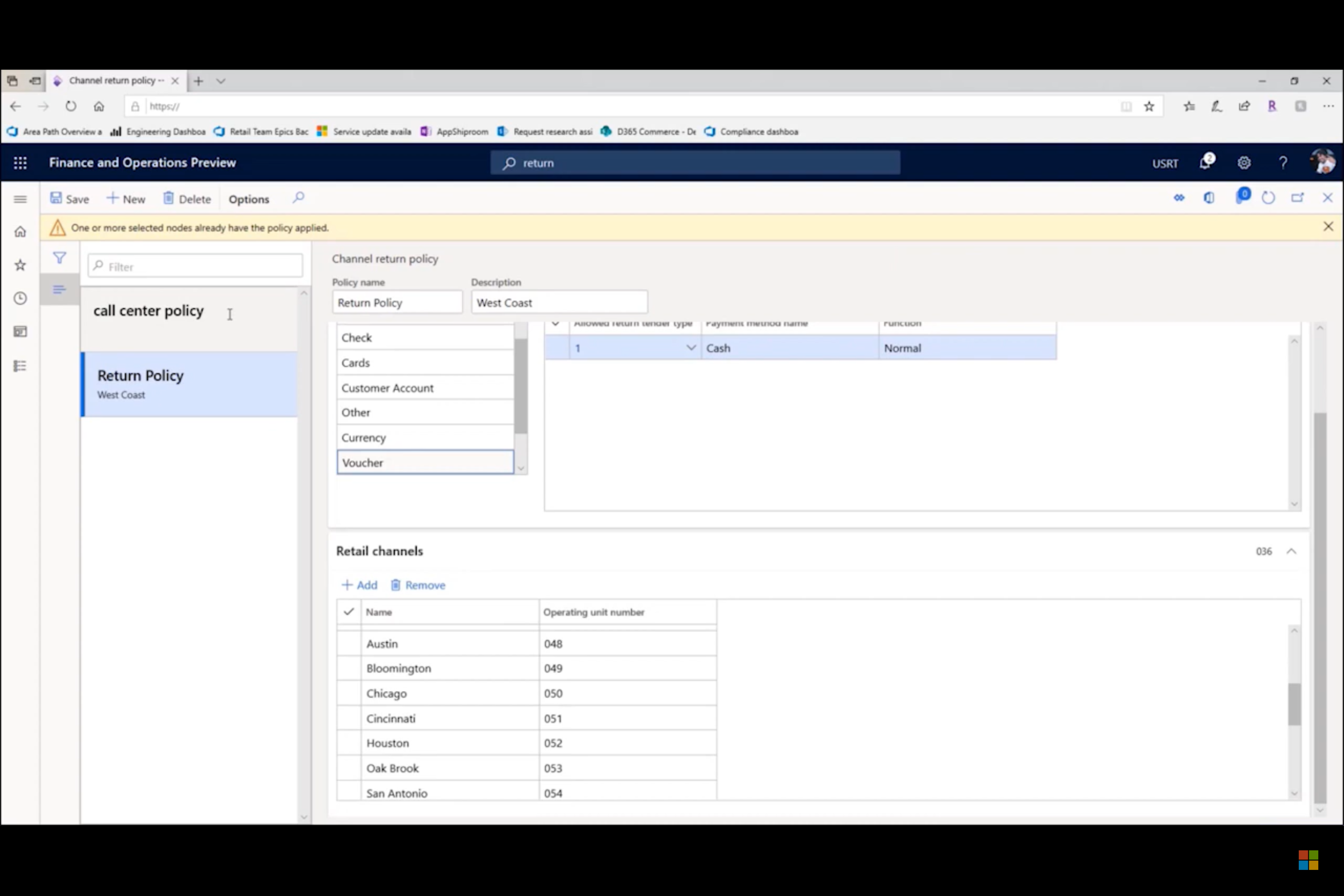 Oppgavehåndtering
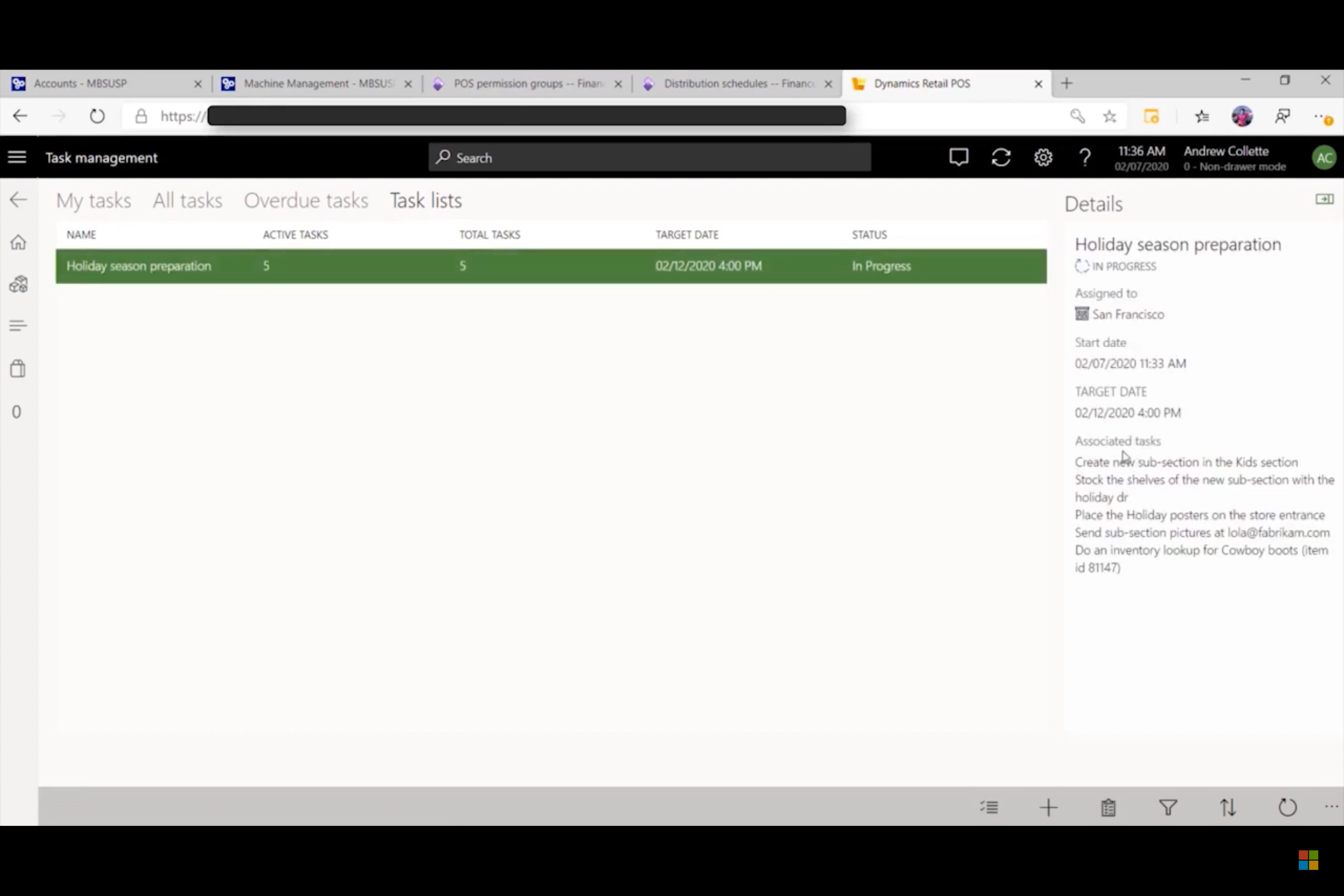